entity-fishing at
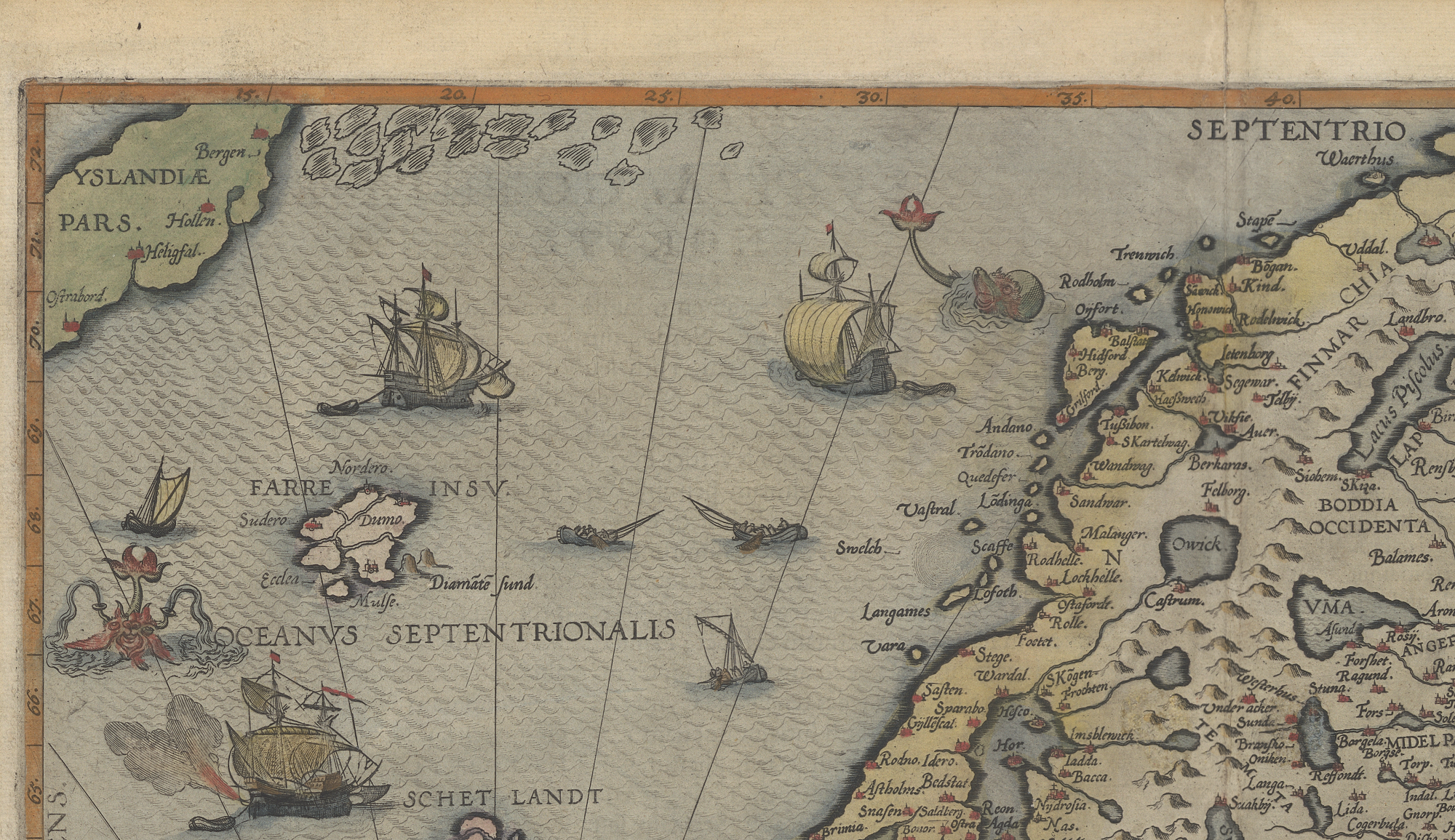 Academic Publishing
Aysa Ekanger, University Library of Tromsø
[Speaker Notes: Gerard de Jode, 
1570,]
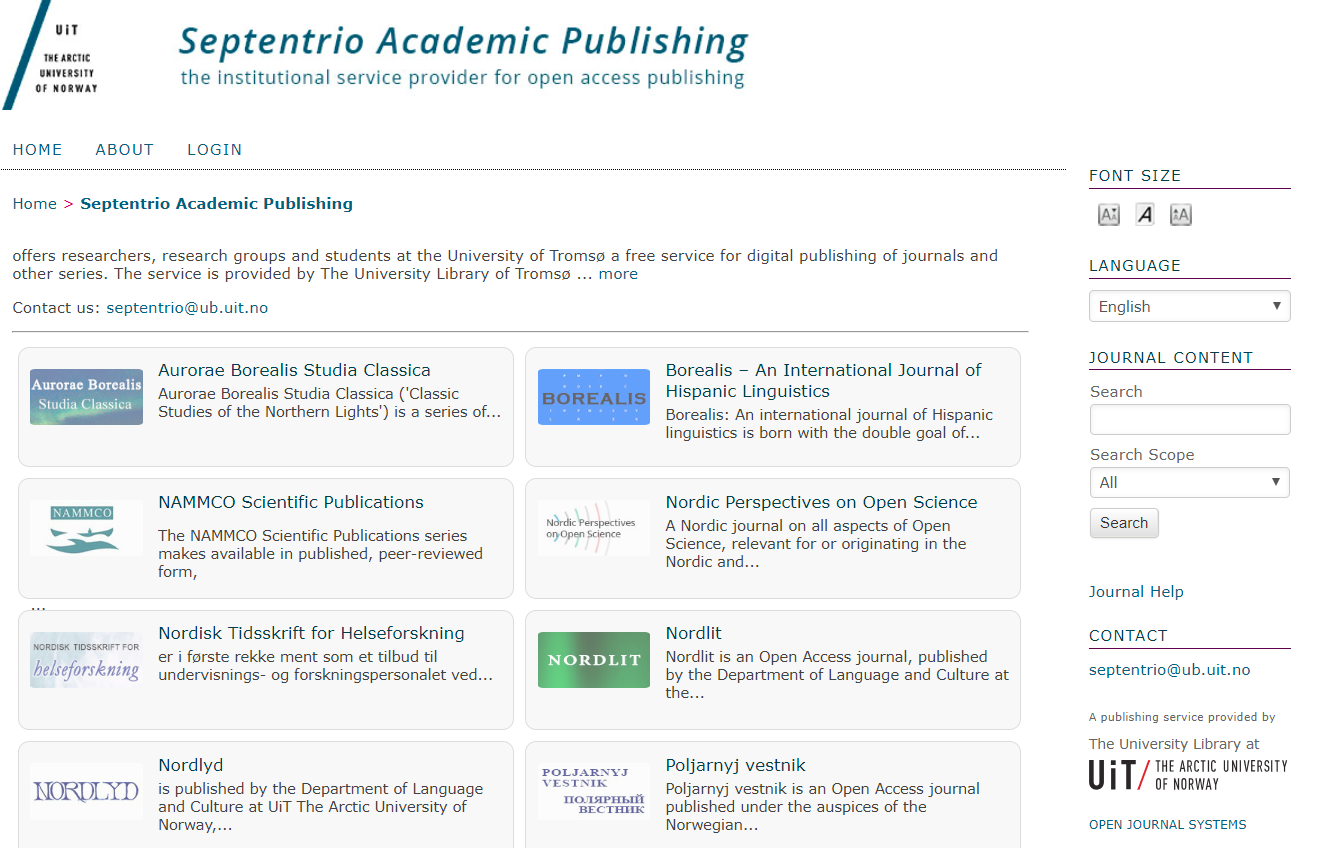 [Speaker Notes: Free
8 peer-reviewed journals
7 in DOAJ, 1 in Scopus
7 non-peer-reviewed series
OJS

Organization of the service:
1 FTE (5 people)]
XML
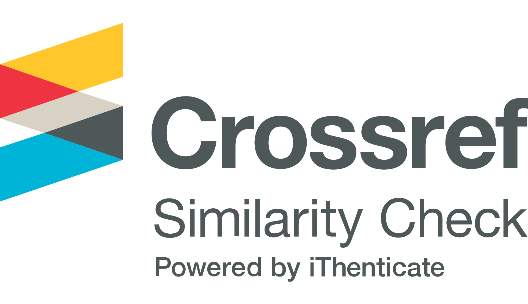 OJS training & support
Our service portfolio
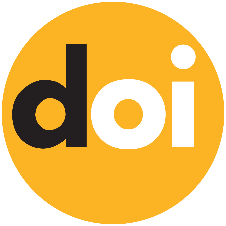 PKP LOCKSS
Promotion in social media
Help with indexing
Article level metrics
entity-fishing
[Speaker Notes: It’s a publishing service based at the library, which means that the level of the development is quite basic.

1 FTE – 5 people with no publishing experience – we are self-taught!

No bespoke budget for the service, and we are not aware of the journals’ budgets.]
Use cases
PDF annotation

Digitized maps?

Wordclouds
[Speaker Notes: Selected publications
Collaboration between Septentrio staff – editor – author 
Starting with library’s own, non-peer-reviewed, series]
PDF annotation
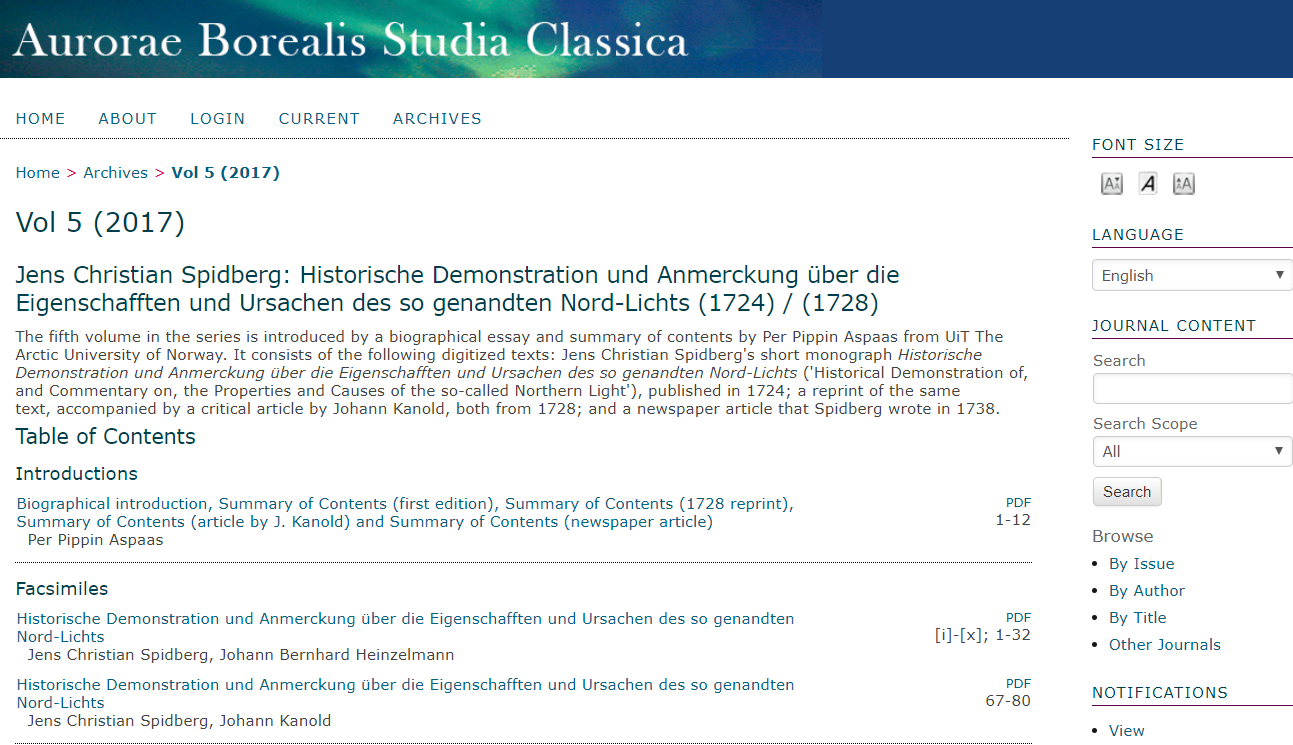 [Speaker Notes: OCR-ed facsimiles and introductions/articles]
Archaic place names
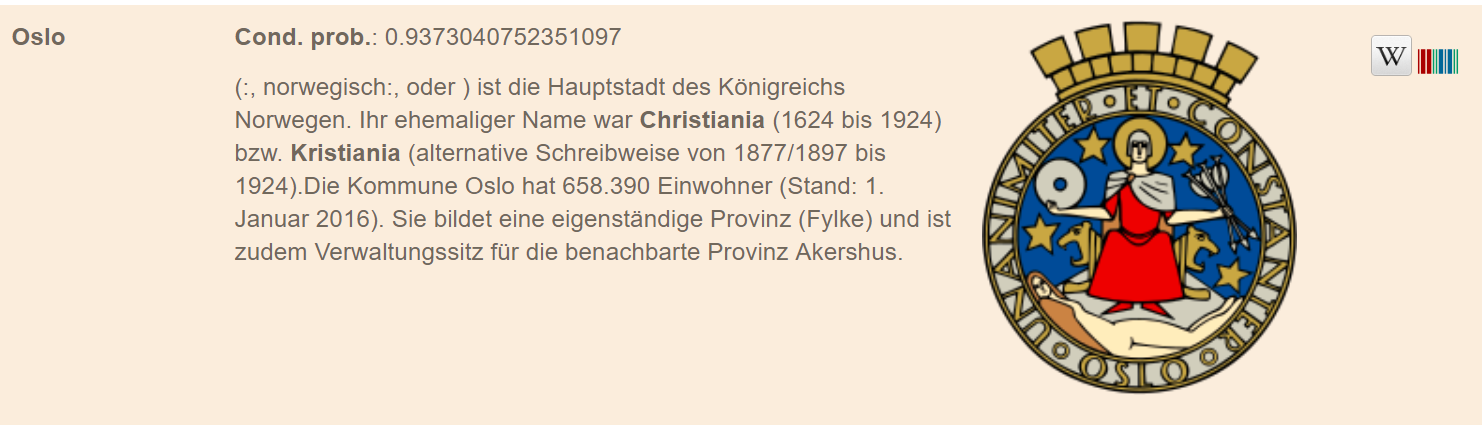 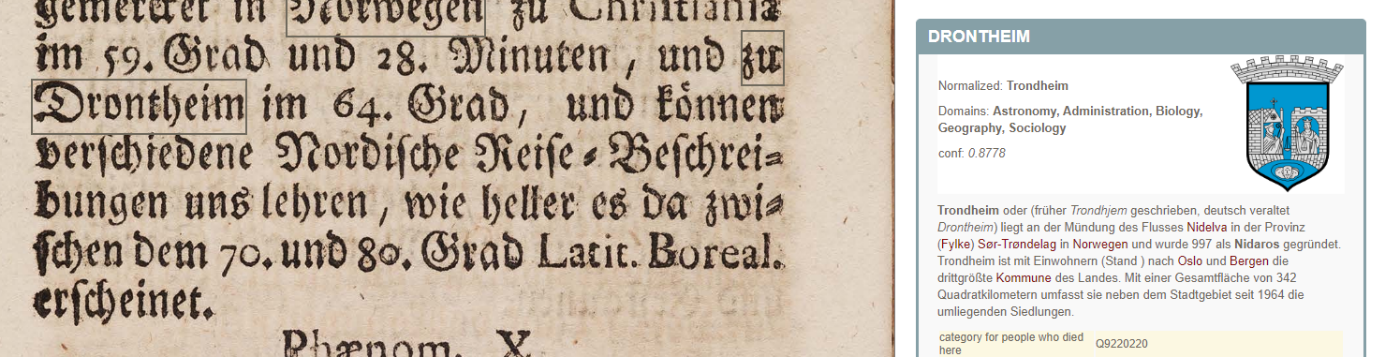 https://septentrio.uit.no/index.php/aurora/article/view/4302
[Speaker Notes: Gothic script, no authors. 
Added value: archaic place names. 
New life for digitized books

The entry for Christiania was obtained through term look-up on http://cloud.science-miner.com/nerd/. The PDF disambiguation function didn’t recognize Christiania as a term.]
Some issues
Old orthography
1–8% of OCR is wrong
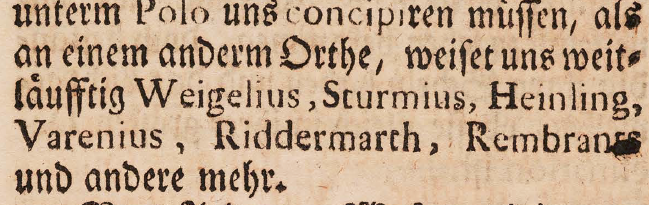 OCR string:
Vei§Ljn!8,8curmjei8, bjerrttinA,
OCR string:
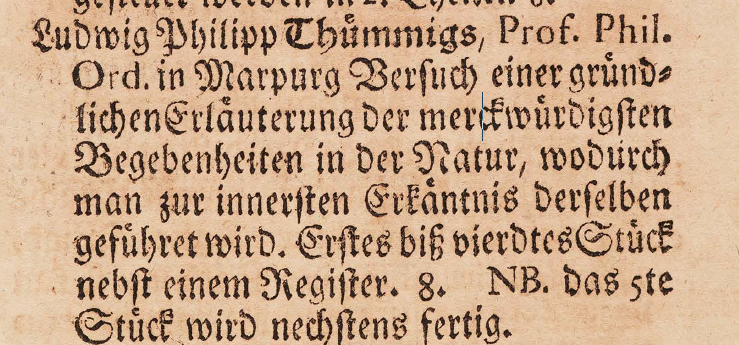 LudwigPhilippThümmigs
[Speaker Notes: Train NERD to parse CamelCase?
And how does NERD fare when it comes to incompletely spelled terms: e.g. a character missing or replaced by an alphanumeric character?]
Digitized maps
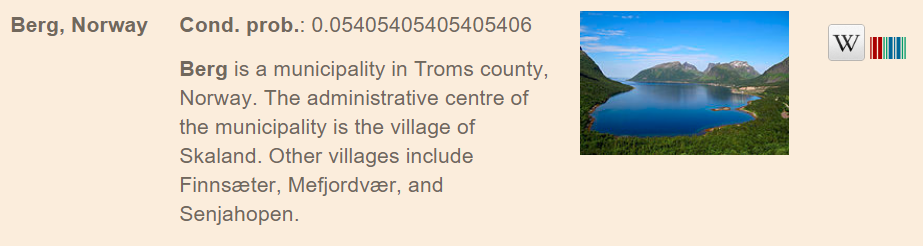 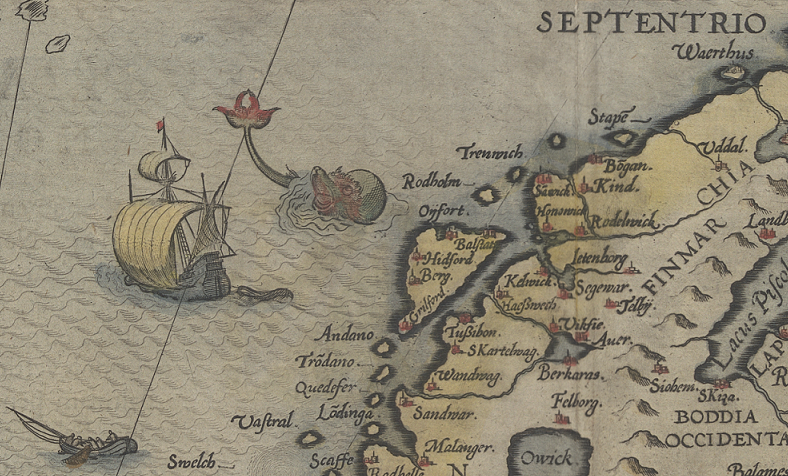 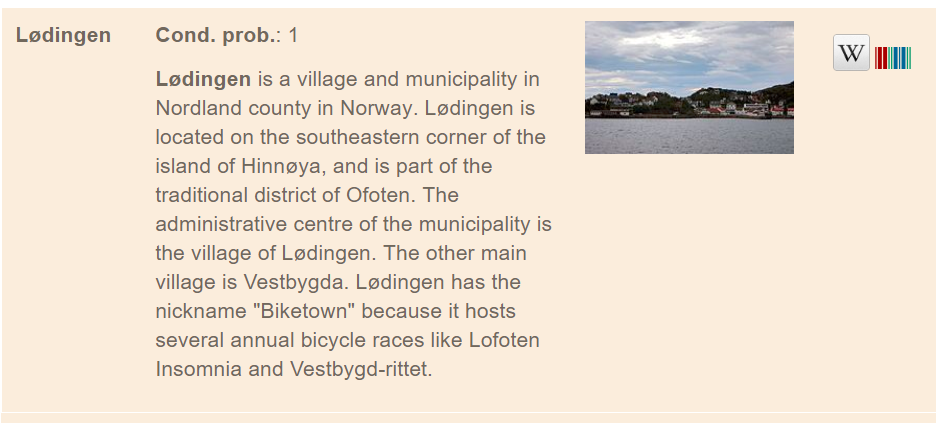 [Speaker Notes: 1570, Gerard de Jode]
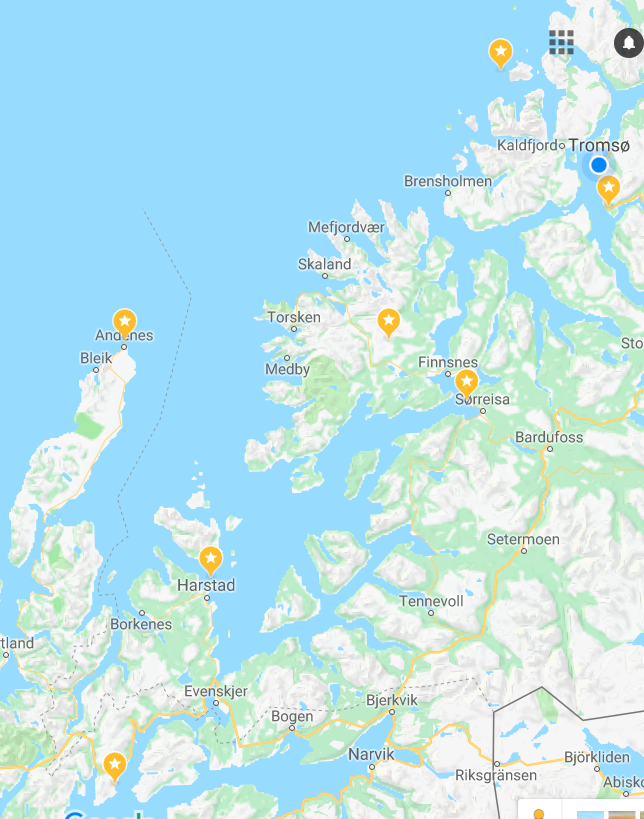 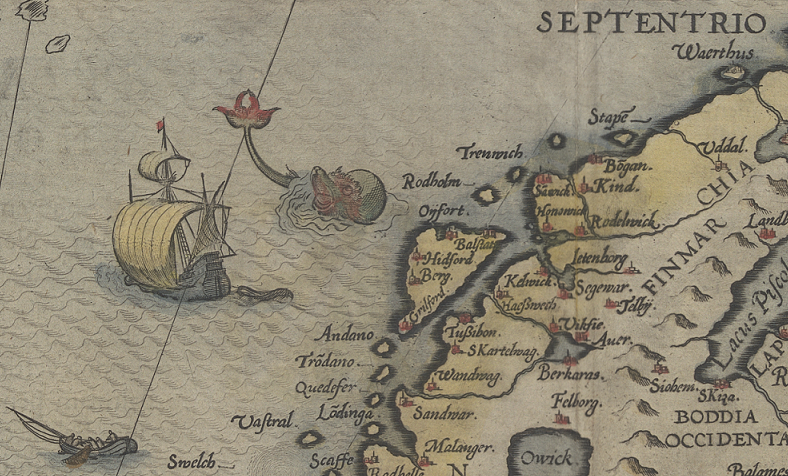 Map-viewing with a responsive modern map-«key»?
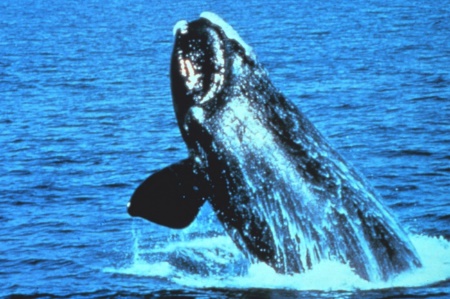 Rødholmen
Sandvika
Berg
Andenes
Kjelvika
Trondenes
Septentrionaliu regionum Svetiæ Gothiæ Norvegiæ Daniæ…
Gerard de Jode, 1570
Lødingen
[Speaker Notes: Would this be a project for entity-fishing, or will there be too much manual labour involved to motivate use of e-f?
Issues: format of the maps? What kind of programme to use for contemporary maps?

1570, Gerard de Jode
Warping the old map (rubber sheeting it) to fit the modern map would not be interesting. And probably very difficult to do: rubber sheeting is done with maps from the half of the XIX century, which have some accuracy. And I think it’s most interesting how the old maps were «misrepresenting» the geography. But we could go for parallel responsive viewing of the two maps.
Issues with digitized maps may be the format of the maps. They will most probably be in some picture format – does entity-fishing work with pictures or it does not matter?

Gerard de Jode (1509–1591) was a Netherlandish cartographer, engraver and publisher who lived and worked in Antwerp during the 16th century.]
PDF annotation in Septentrio’s born-digital series
Septentrio Educational
Concepts and terms

Nordlit
Person names, literary works, works of art
[Speaker Notes: Nordlit is published by the Department of Language and Culture]
Wordclouds
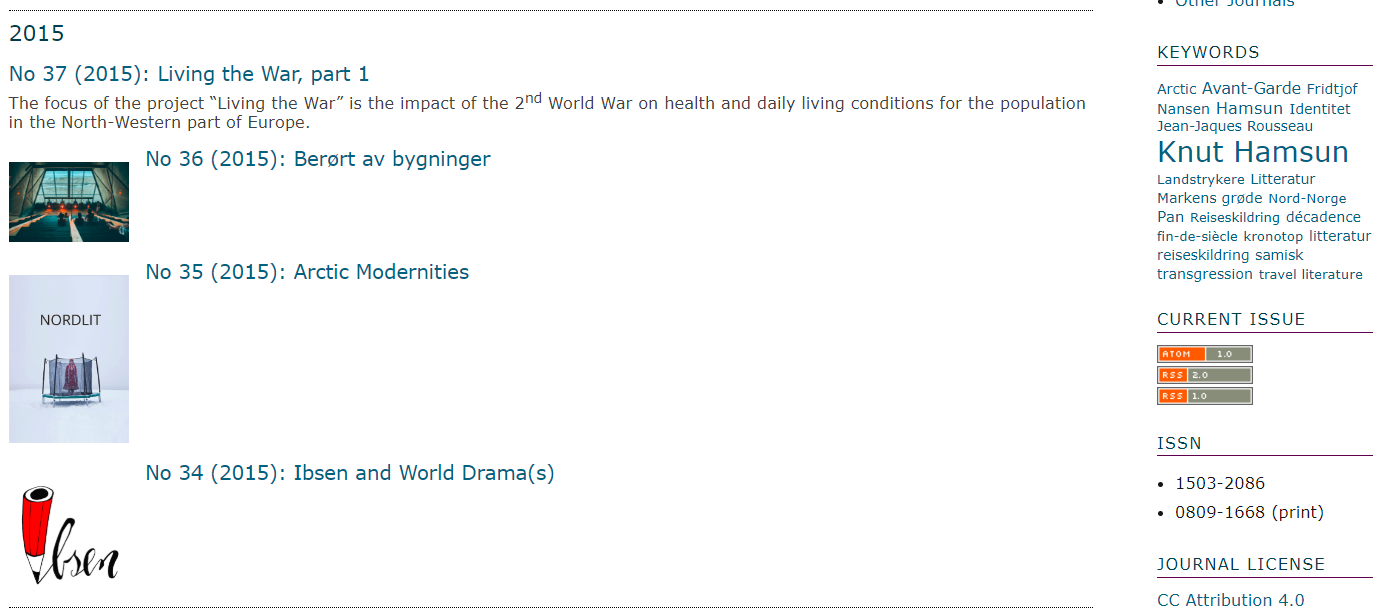 [Speaker Notes: to make entity-fished content visible on the site]
The endSo, where do we start?